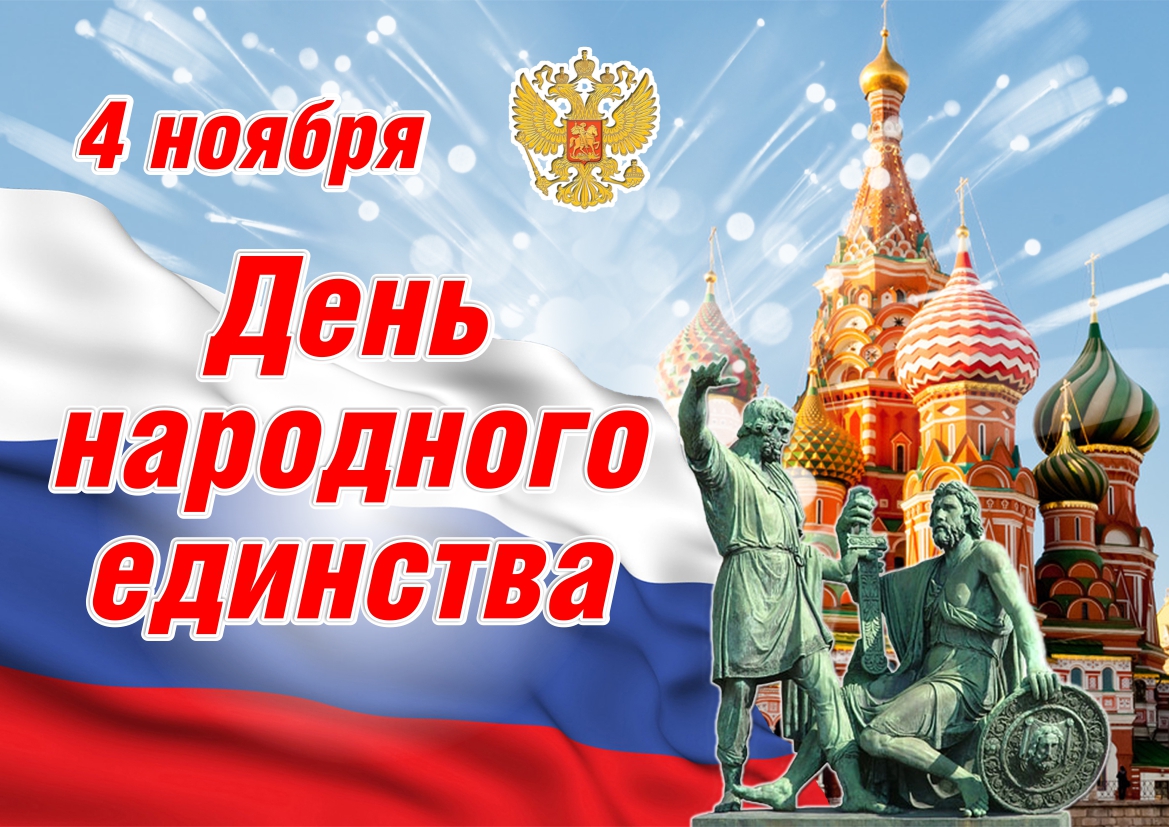 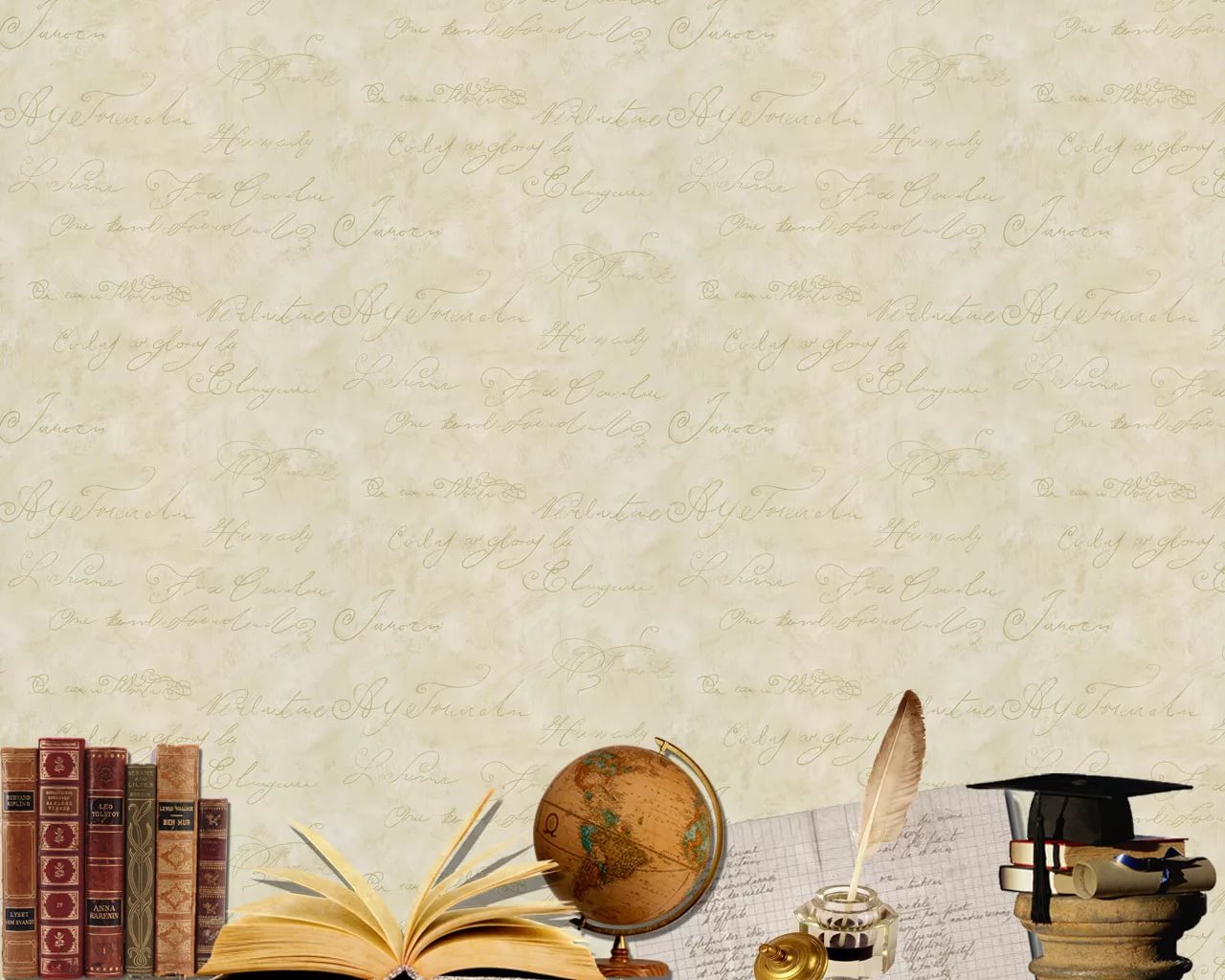 Какой праздник мы отмечаем 4 ноября?
 
Почему День Народного Единства  отмечается именно 4 ноября?  

Почему этот праздник называется Днем Народного Единства?
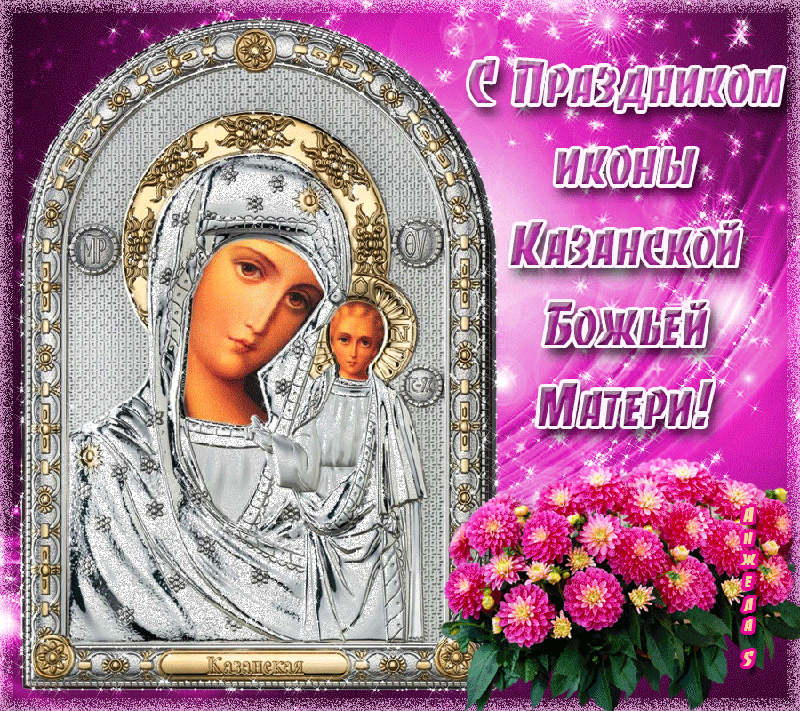 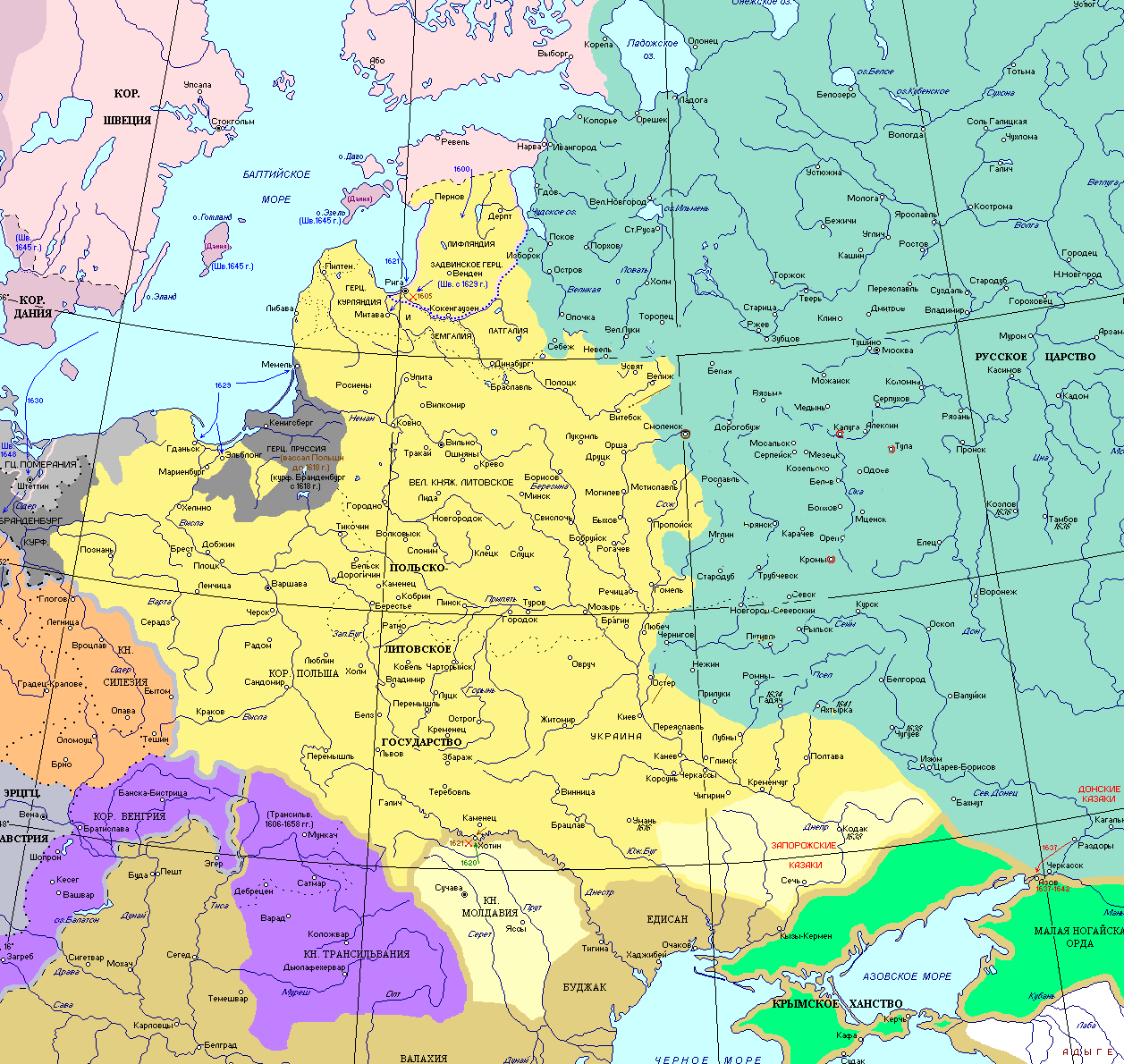 К лету 1611 года положение России стало критическим. 

Речь Посполитая захватила Смоленск. 

Шведы заняли Новгород.

С Юга нападало Крымское ханство.
Швеция
Новгород
Москва
Смоленск
Речь Посполитая
Крымское  ханство
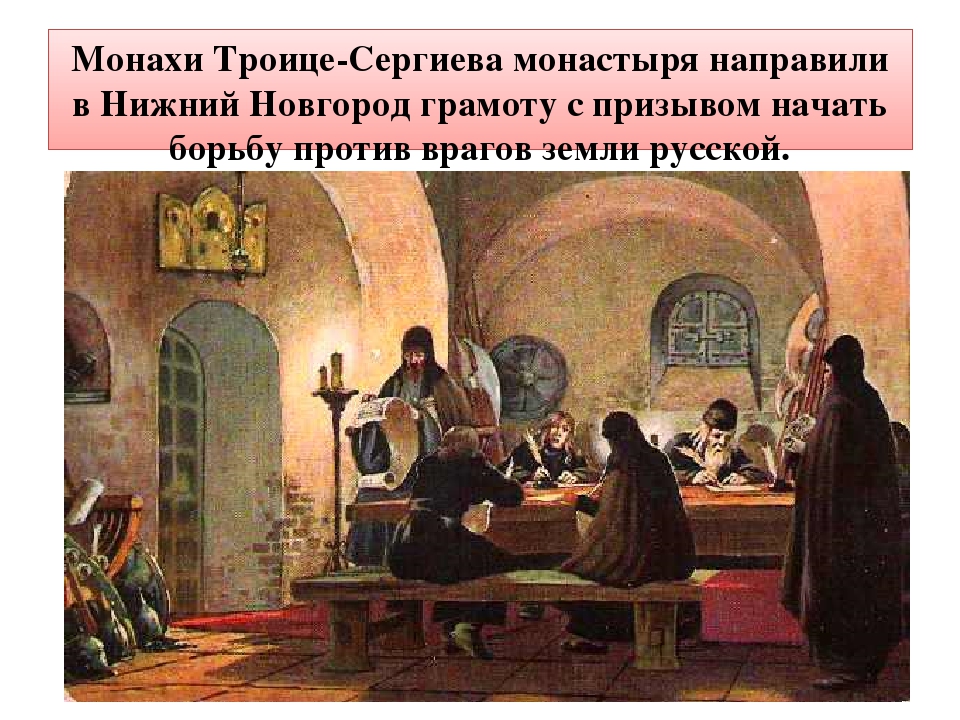 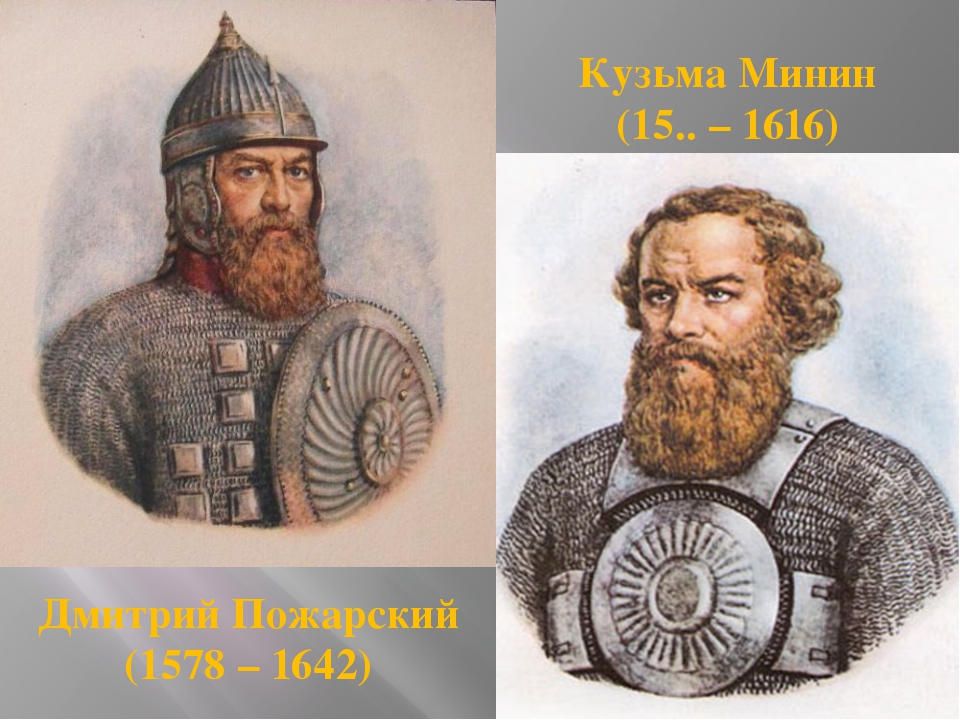 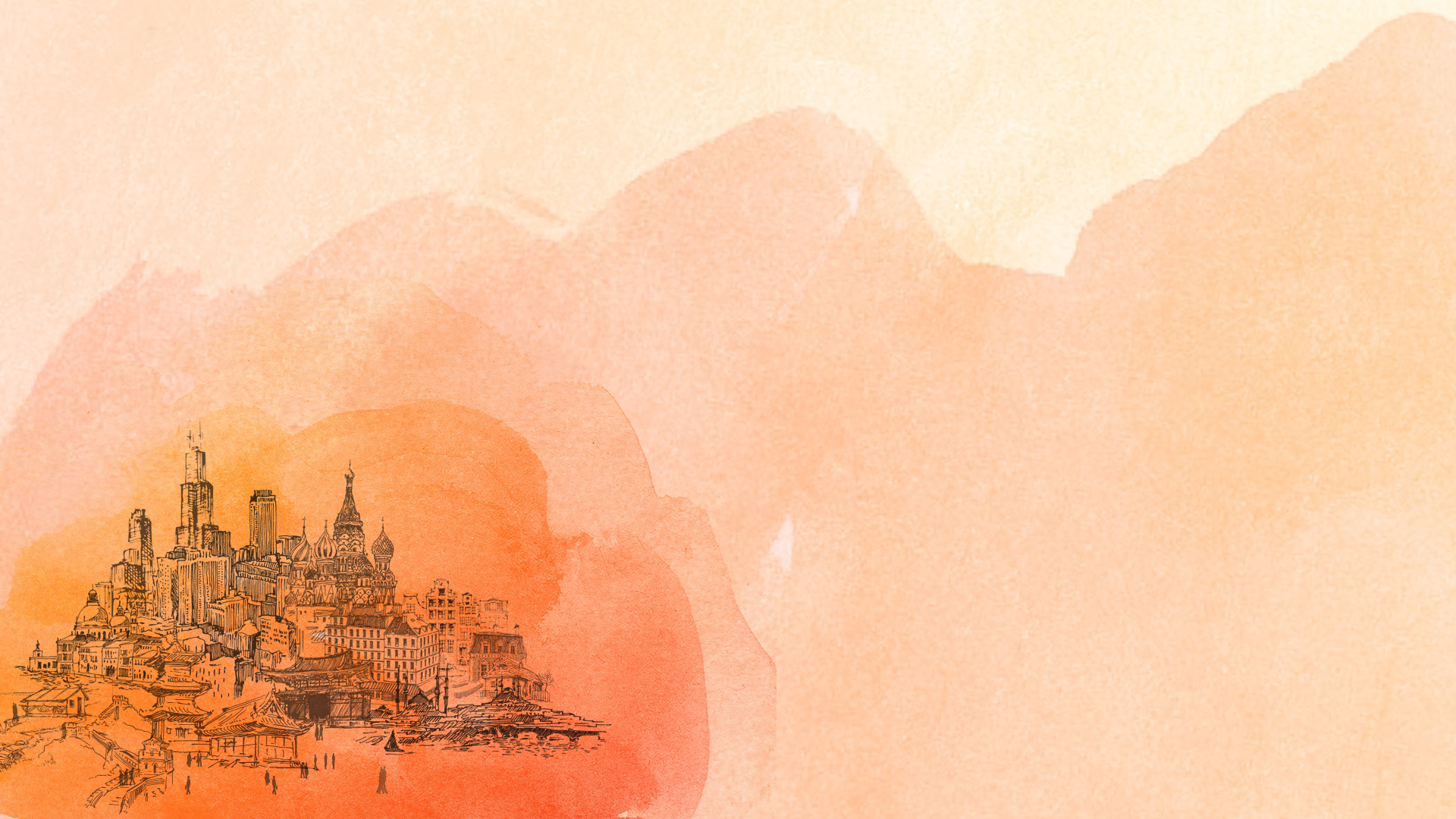 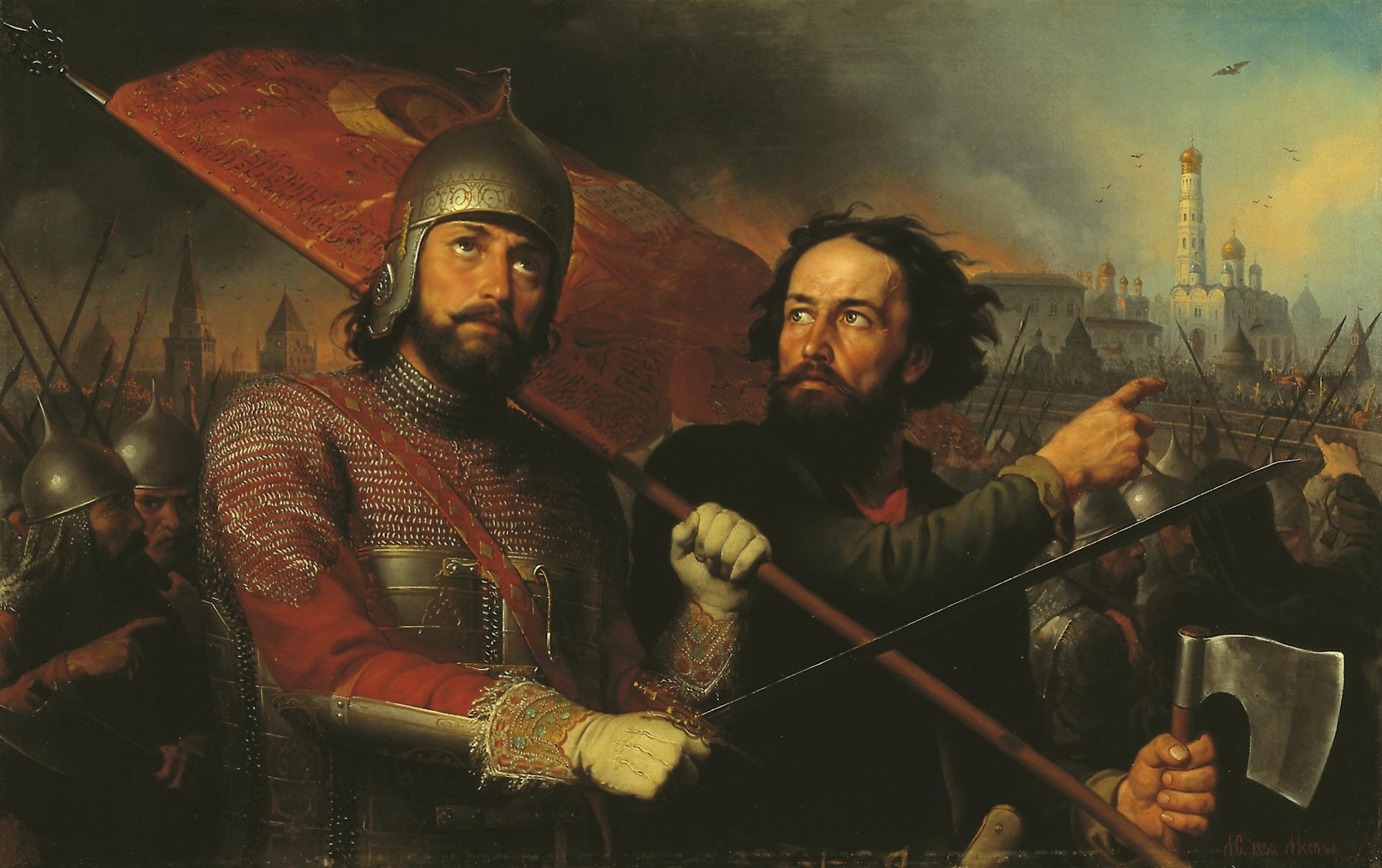 Весной 1612 года ополченцы выдвинулись к Москве. 

По пути в их ряды вливались ополченцы из других городов.
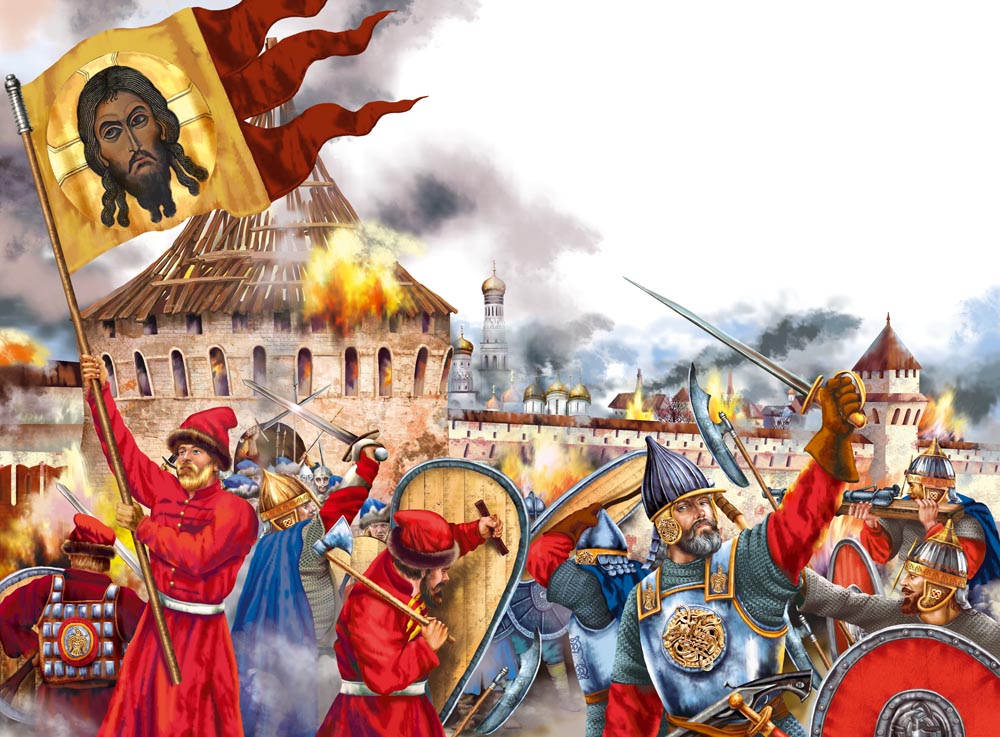 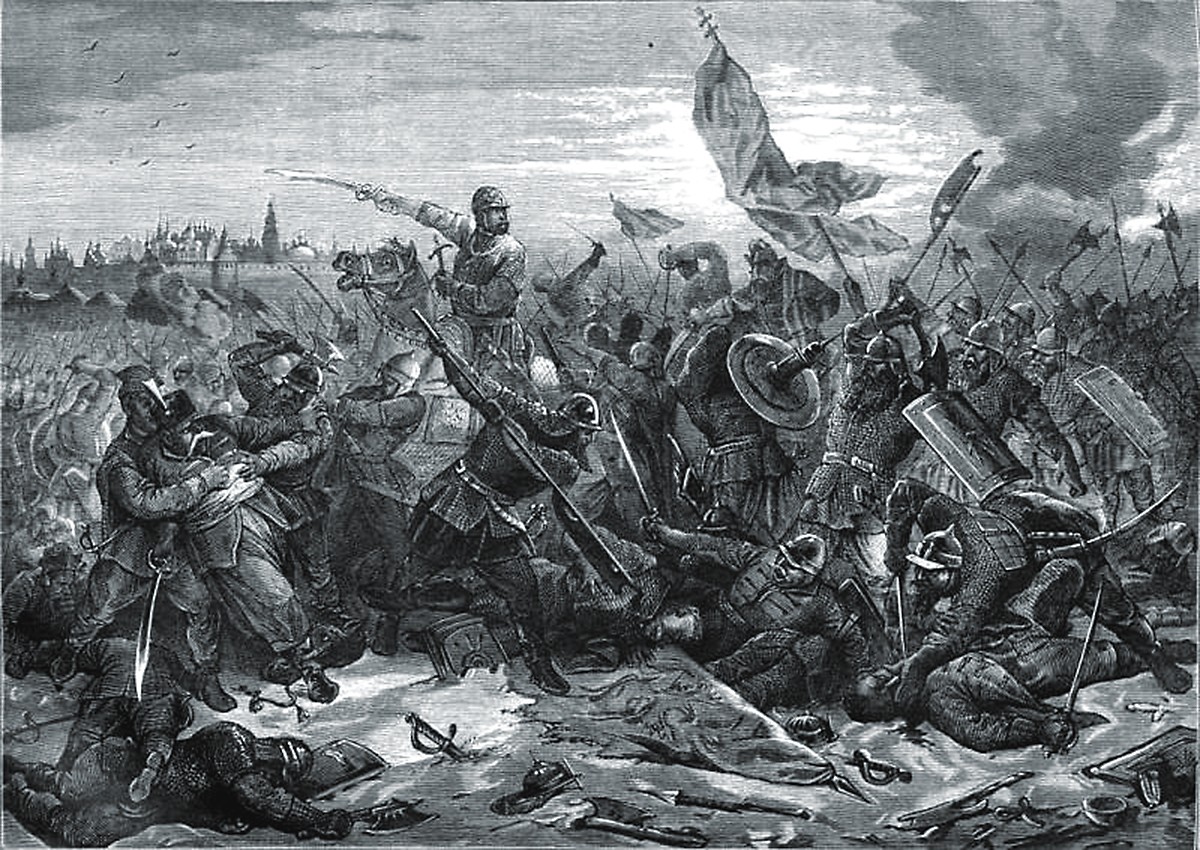 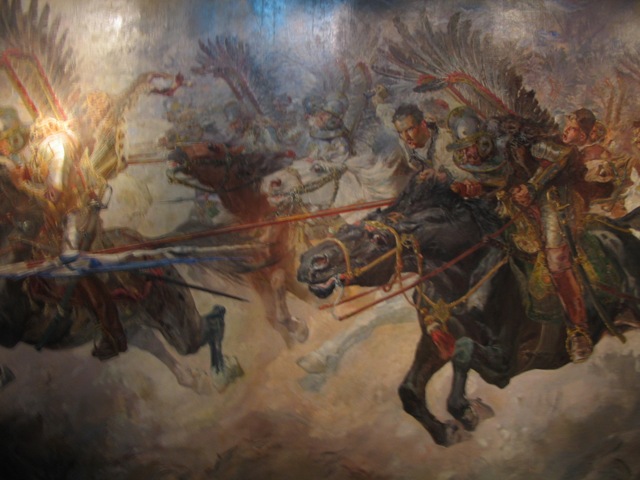 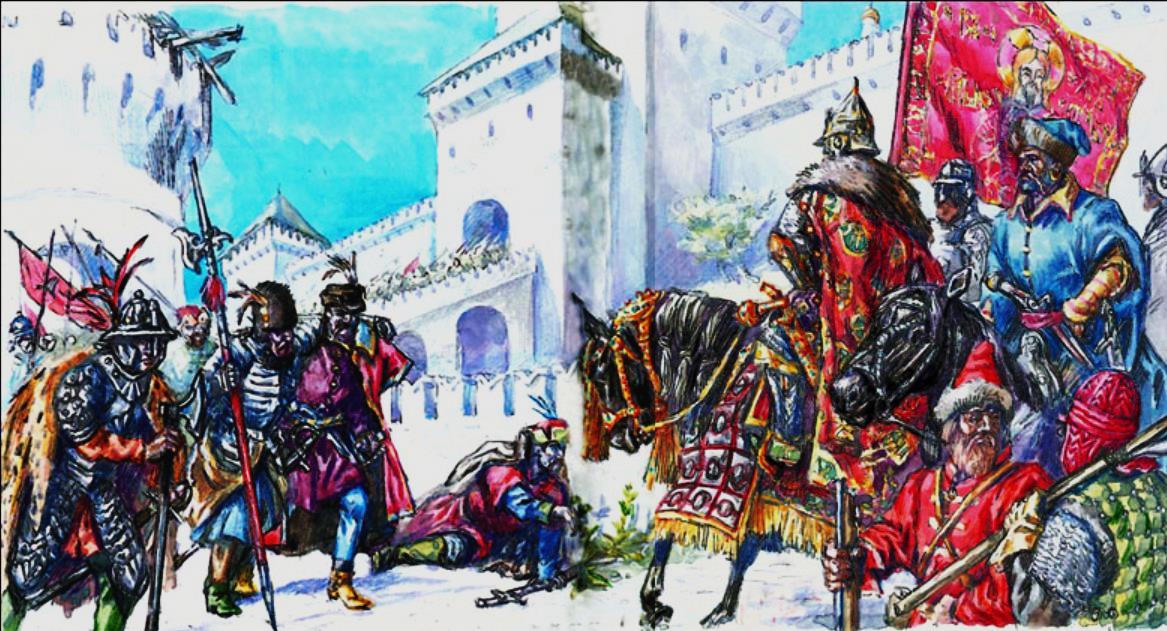 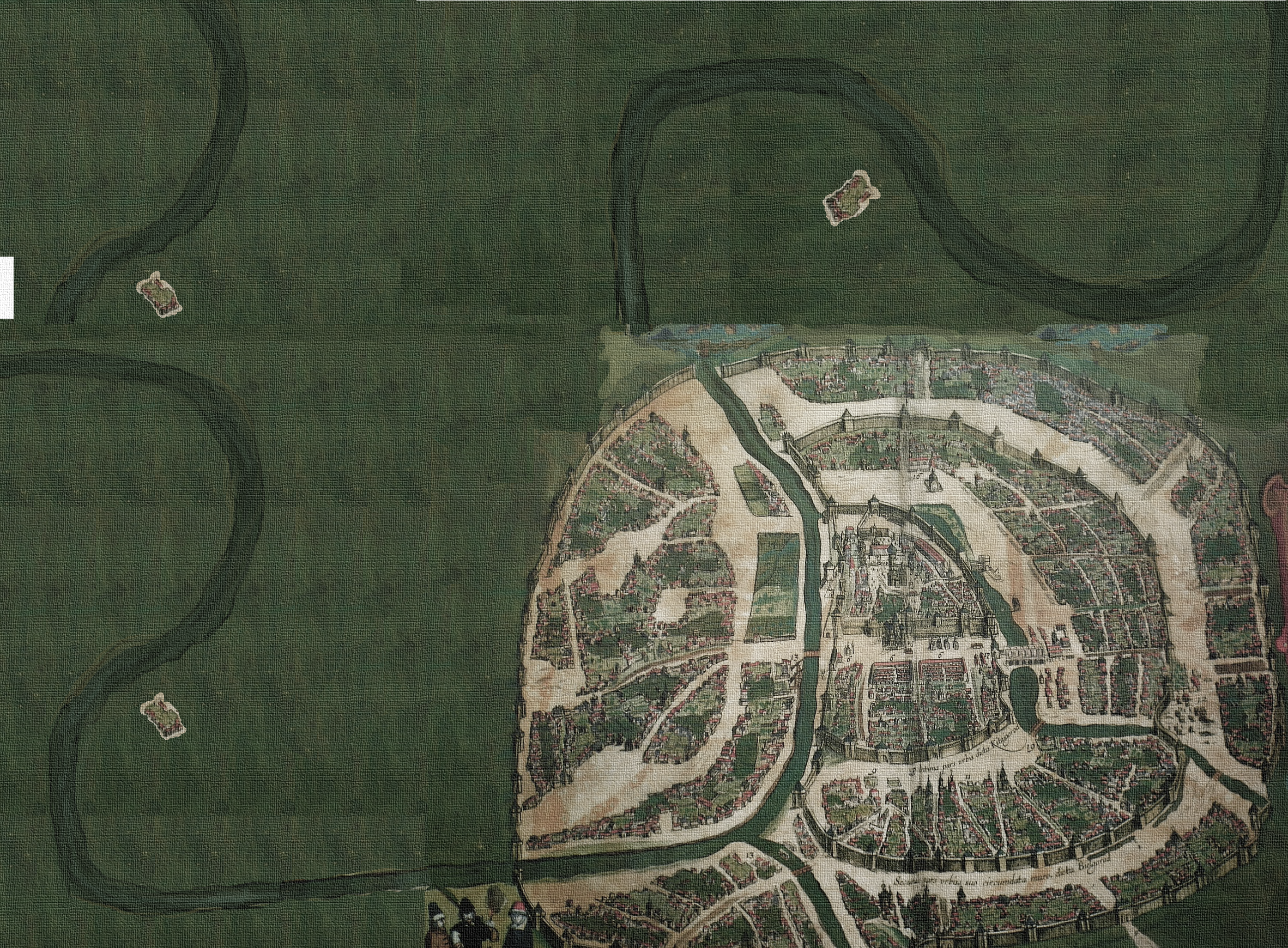 Московская битва 1612 г.
Ополчение

Поляки
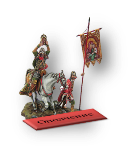 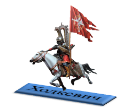 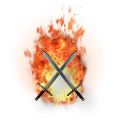 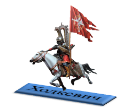 Действия сторон
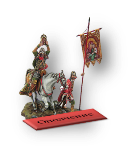 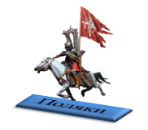 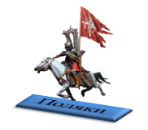 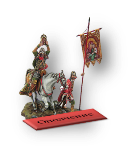 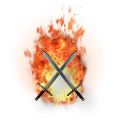 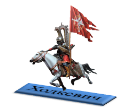 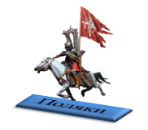 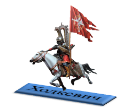 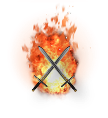 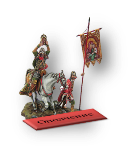 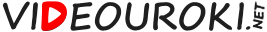 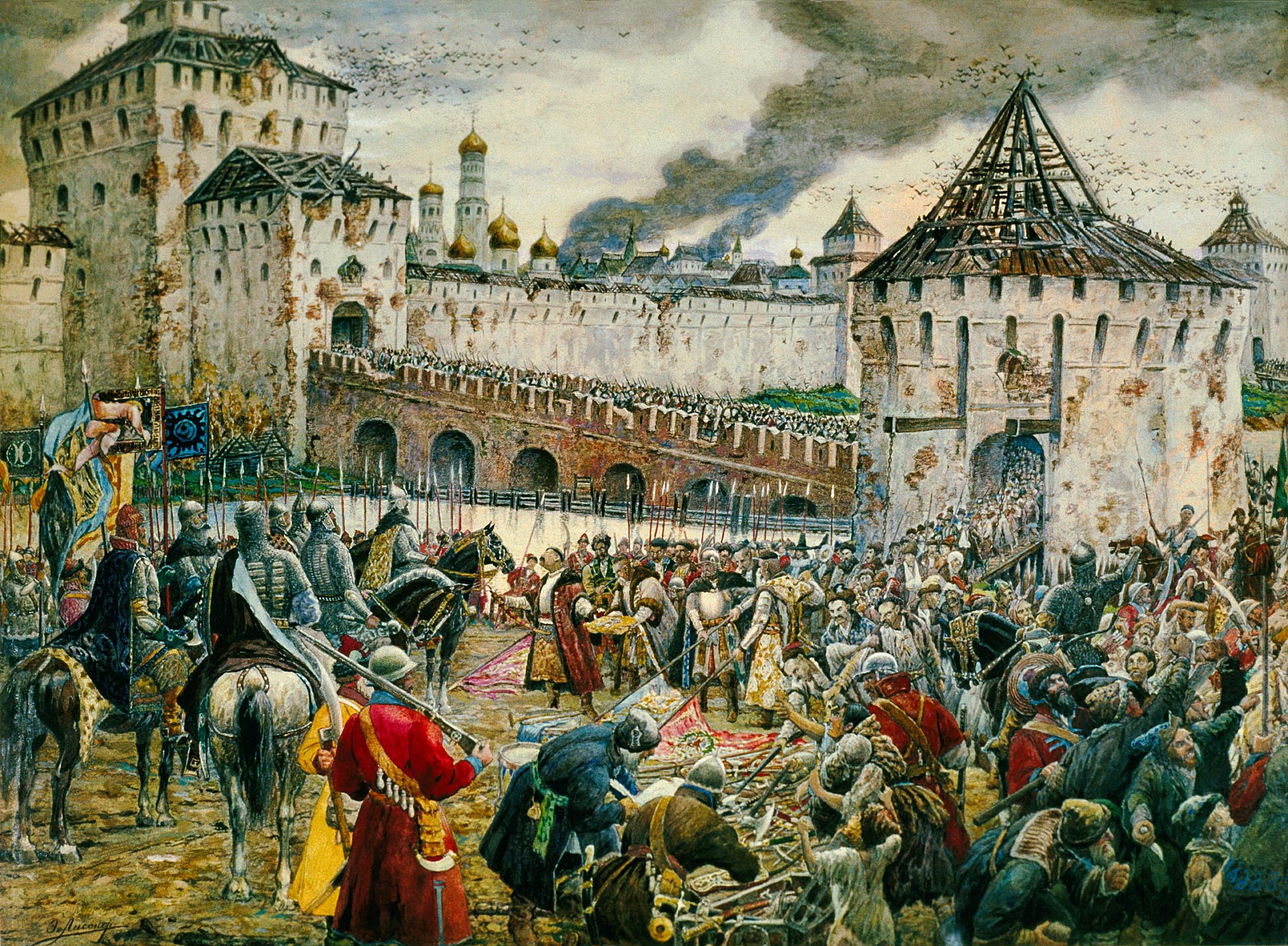 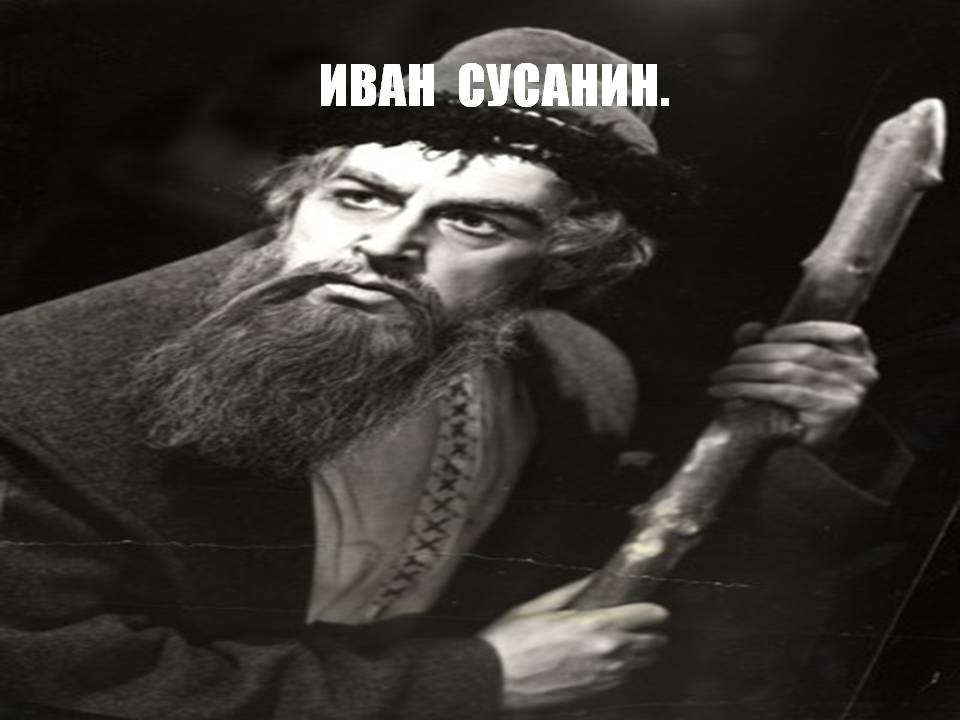 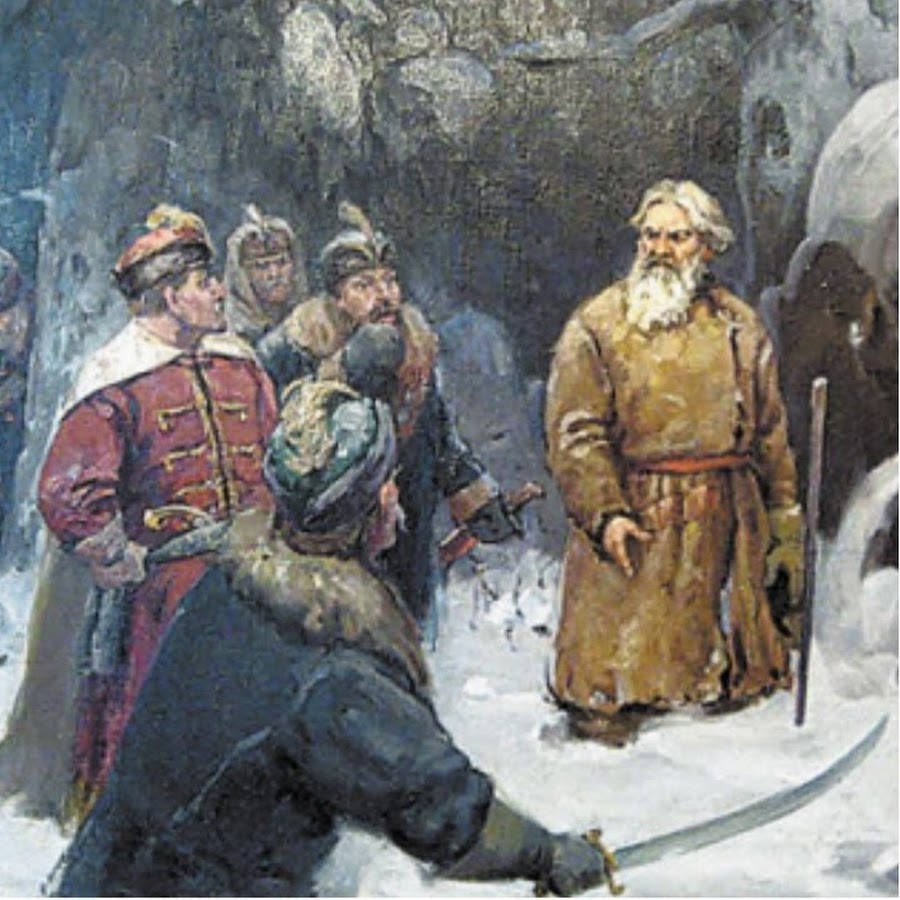 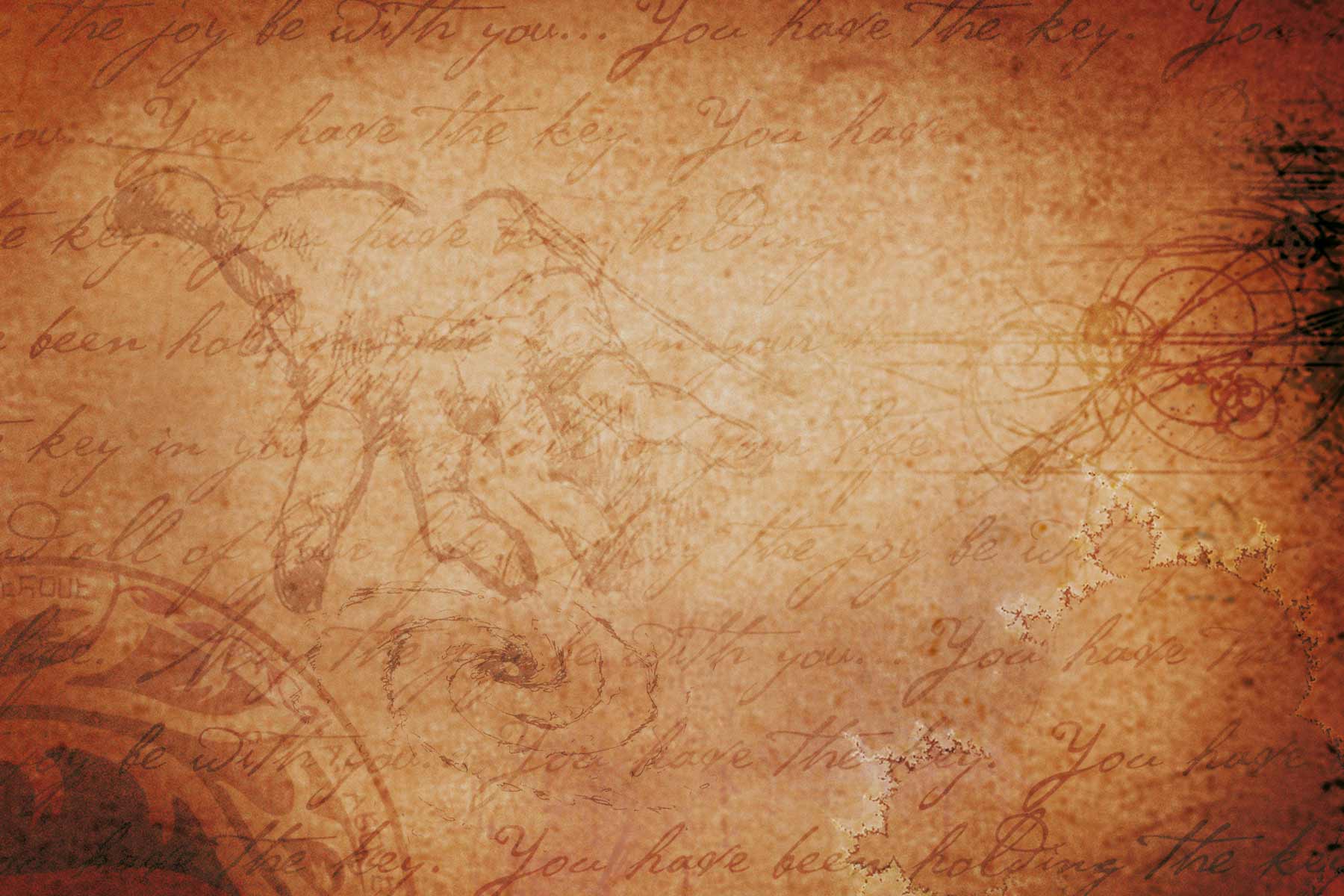 Словарные слова:
Интервенты
Смутное время
Народное ополчение
Бояре
Патриотизм
Народное единство
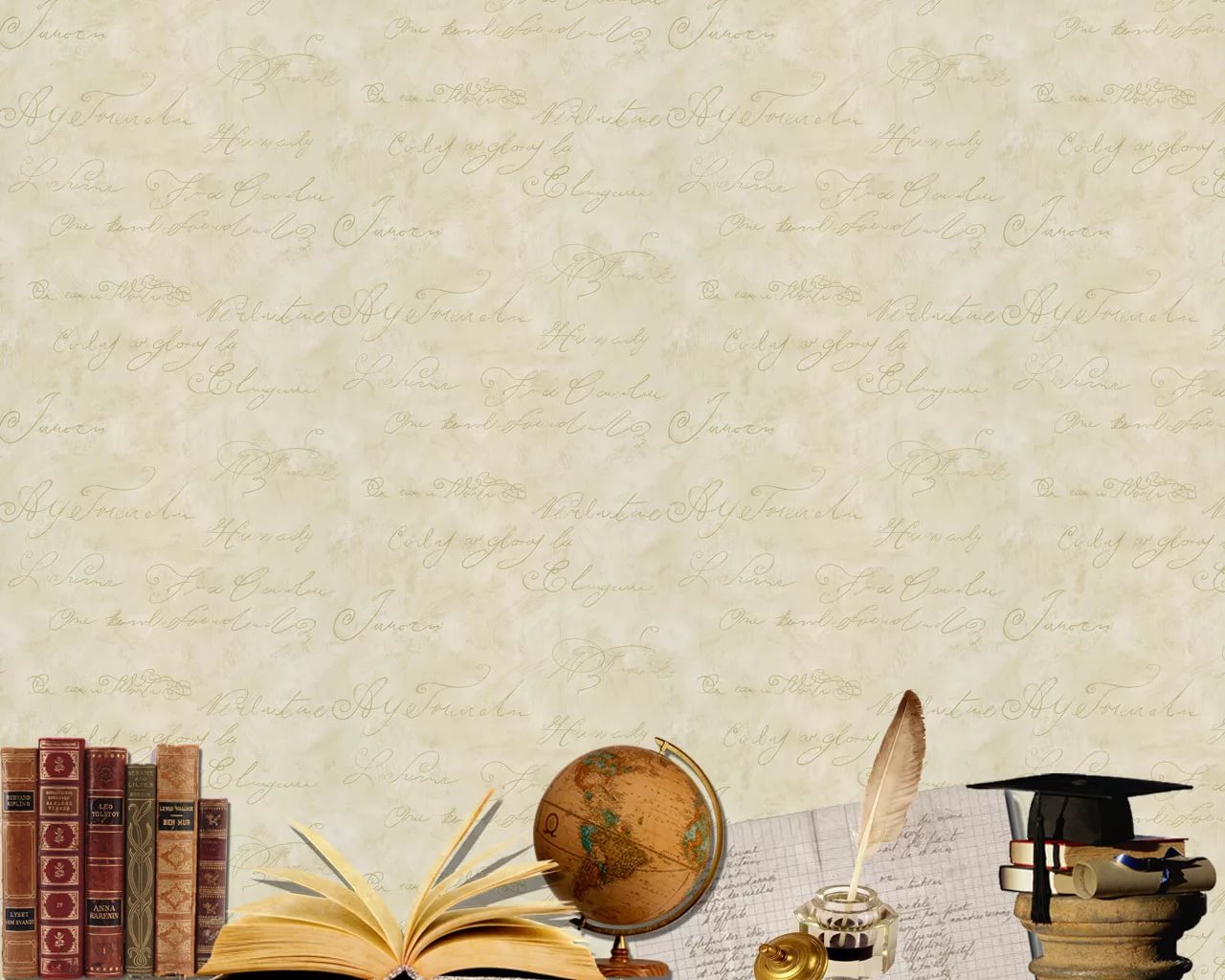 Какой праздник мы отмечаем 4 ноября?
 
Почему День Народного Единства  отмечается именно 4 ноября?  

Почему этот праздник называется Днем Народного Единства?
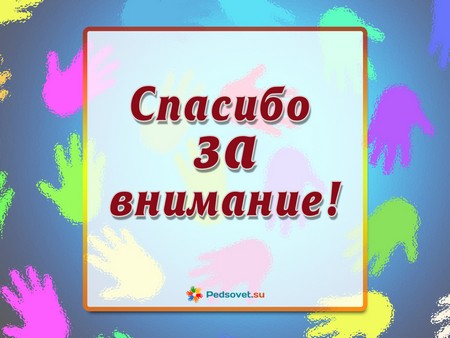